Figure 13. 1-D joint inversion models for AMT, CSAMT and central-loop TEM data along line A (cf. Fig. 3) that are ...
Geophys J Int, Volume 202, Issue 3, September 2015, Pages 1429–1452, https://doi.org/10.1093/gji/ggv184
The content of this slide may be subject to copyright: please see the slide notes for details.
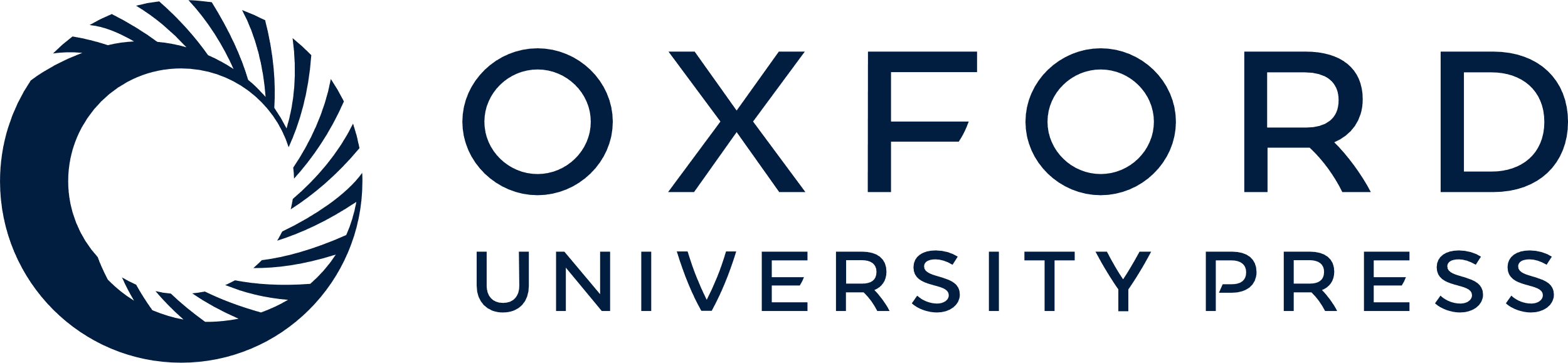 [Speaker Notes: Figure 13. 1-D joint inversion models for AMT, CSAMT and central-loop TEM data along line A (cf. Fig. 3) that are constrained by seismic depths to POM and basement in a modified Marquardt–Levenberg inversion scheme. The layer model parameters, galvanic distortion parameters P and Q for AMT stations and galvanic distortion parameters P and Q for CSAMT stations are depicted in panels (a), (b) and (c), respectively. RMS misfits listed in Table 1 are equal to those of the 4-layer models in Fig. 11 without seismic constraints. Hence, the electromagnetic data can be equally well explained by incorporating the seismic depths to the POM and basement as a priori information.


Unless provided in the caption above, the following copyright applies to the content of this slide: © The Authors 2015. Published by Oxford University Press on behalf of The Royal Astronomical Society.]